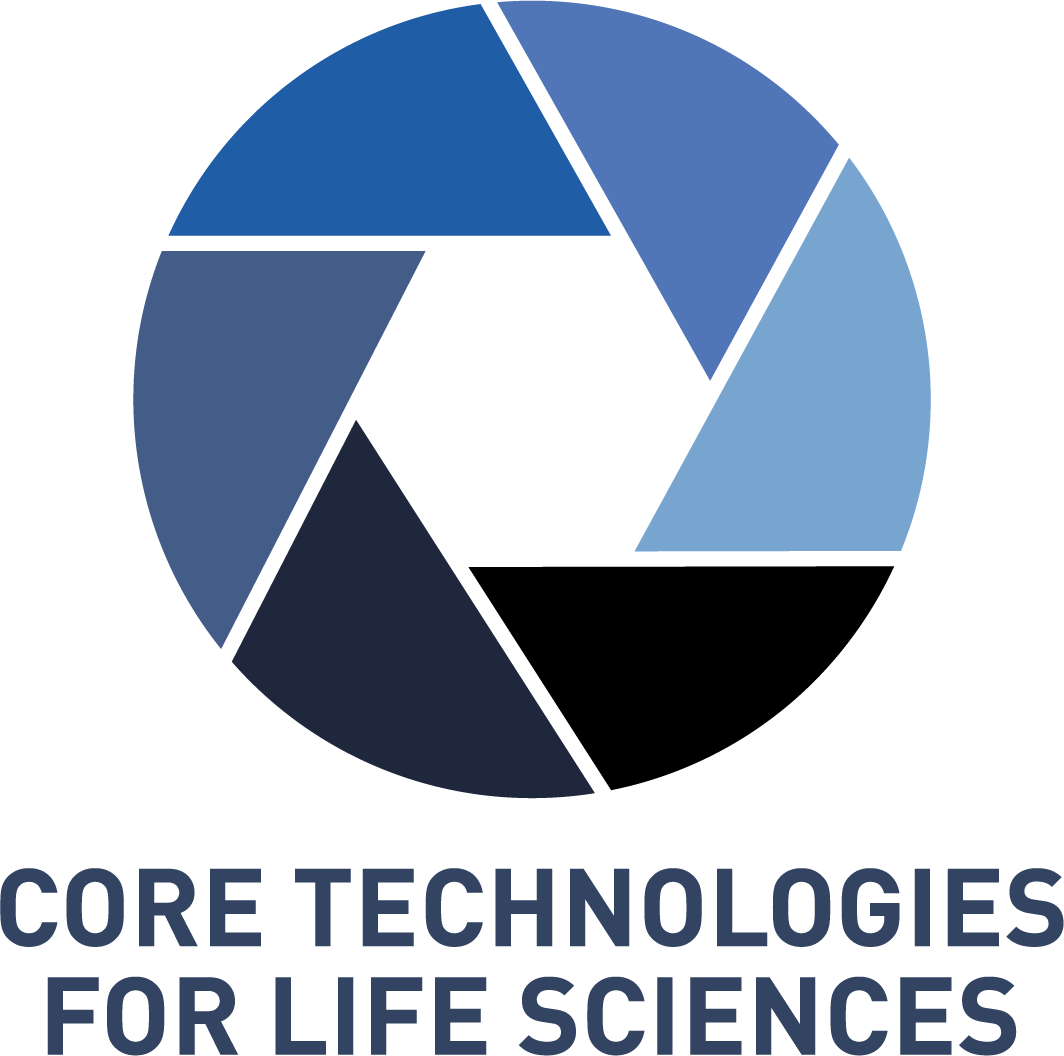 What is CTLS?
Core Technologies For Life Sciences is an international non-profit association that brings together scientists, technical and administrative staff working across the world in core facilities, research infrastructures and other shared resource laboratories
Networking
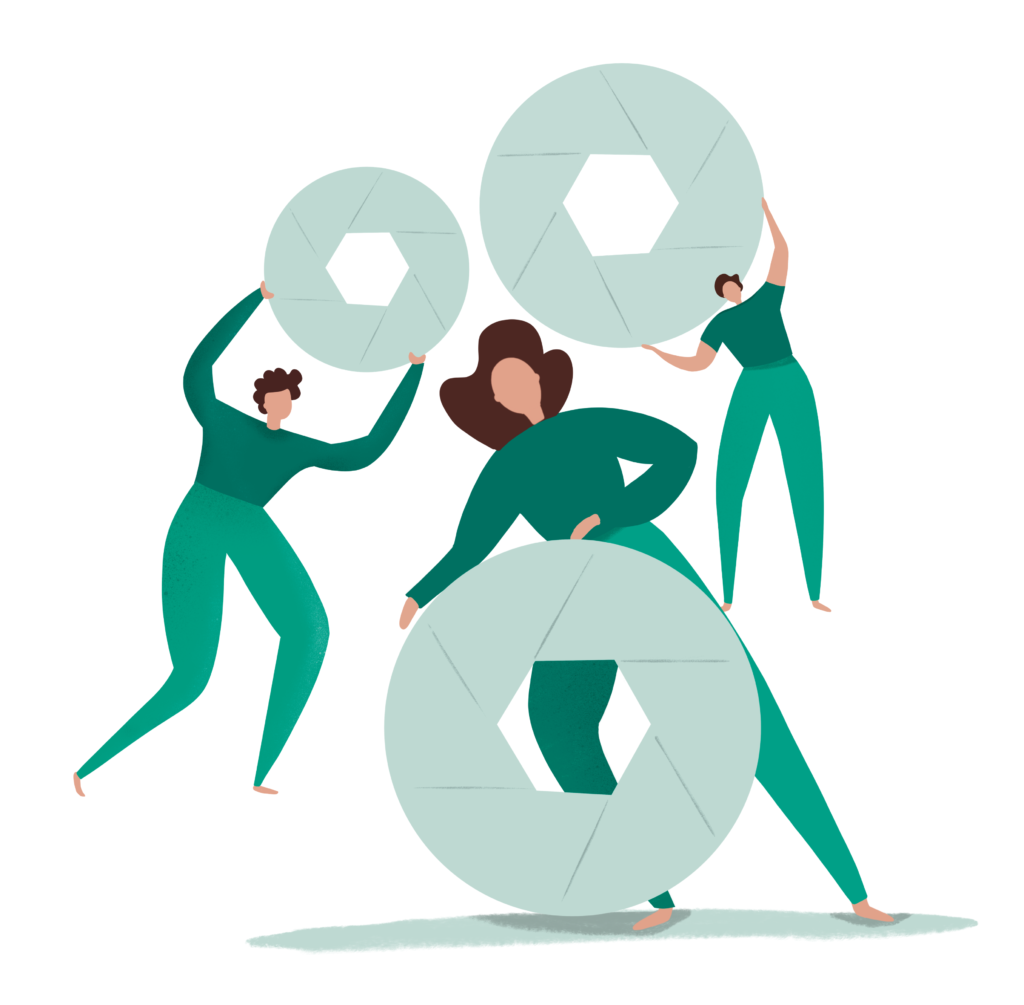 Technologies
Career Development
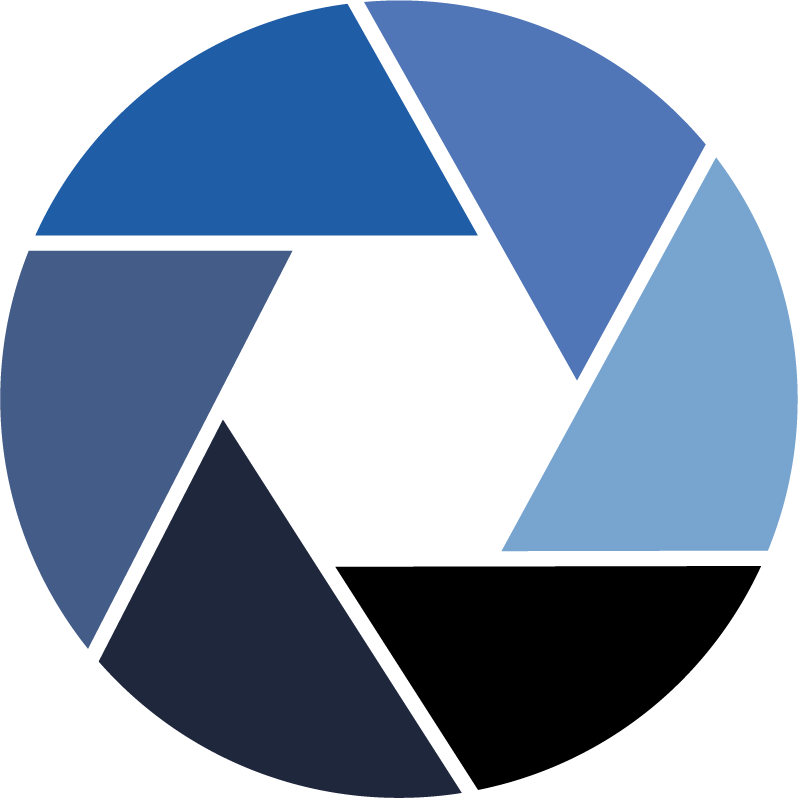 ctls-org.eu		     @CTLSlifeScience                                  Core Technologies for Life Sciences
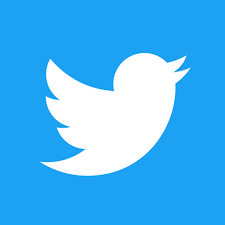 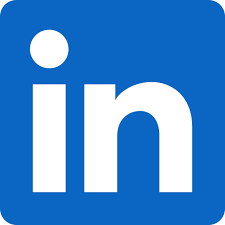 Why join CTLS?
Join a large active community of core facility staff across the world. 
Membership benefits include:
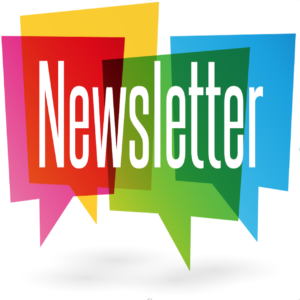 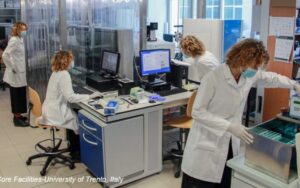 Targeted training courses and Training schemes
Resources
Newsletters
Job opportunities
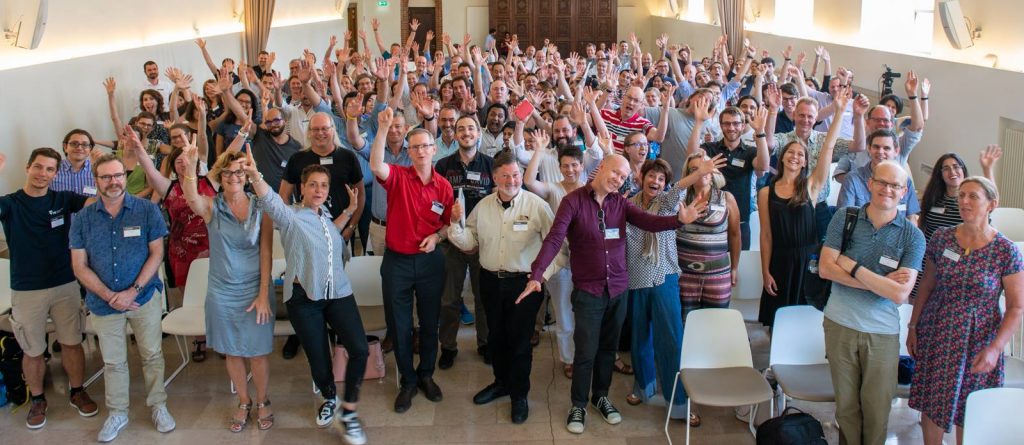 Events
Congresses
Webinars
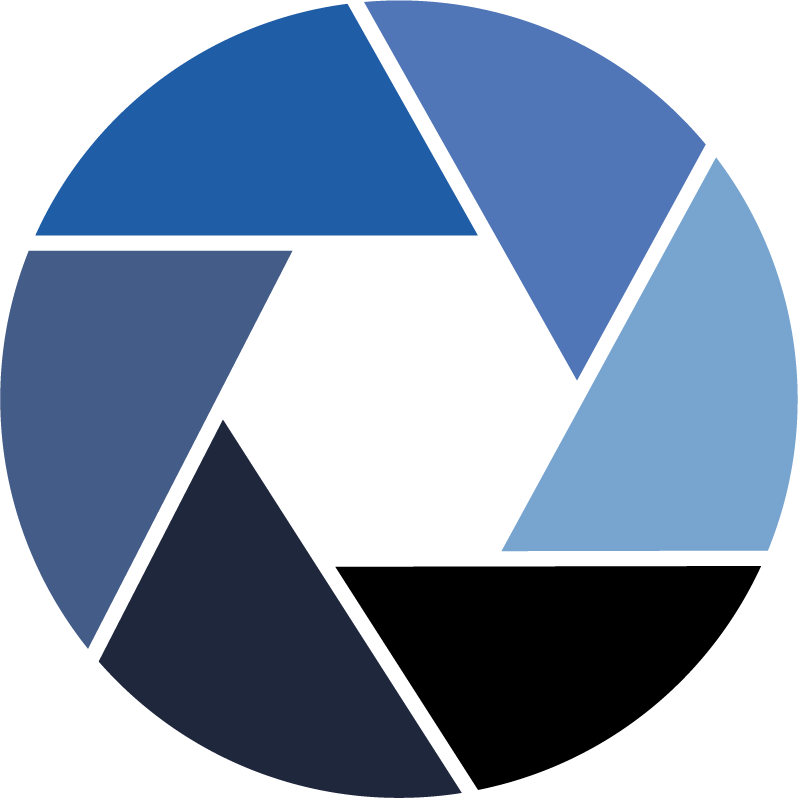 ctls-org.eu		     @CTLSlifeScience                                  Core Technologies for Life Sciences
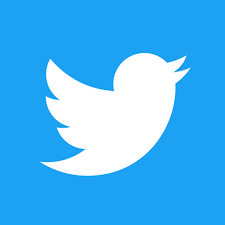 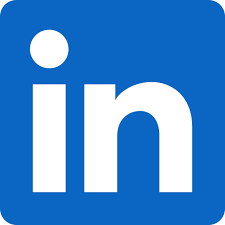 Website: https://ctls-org.eu    Twitter:  https://twitter.com/CTLSlifeScience     LinkedIn. https://www.linkedin.com/company/ctls
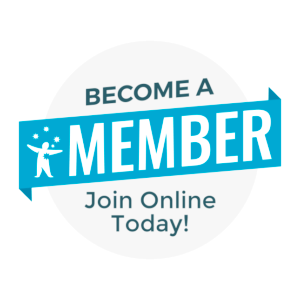 Visit the CTLS website
ctls-org.eu 
Join today to gain access to these exclusive benefits!
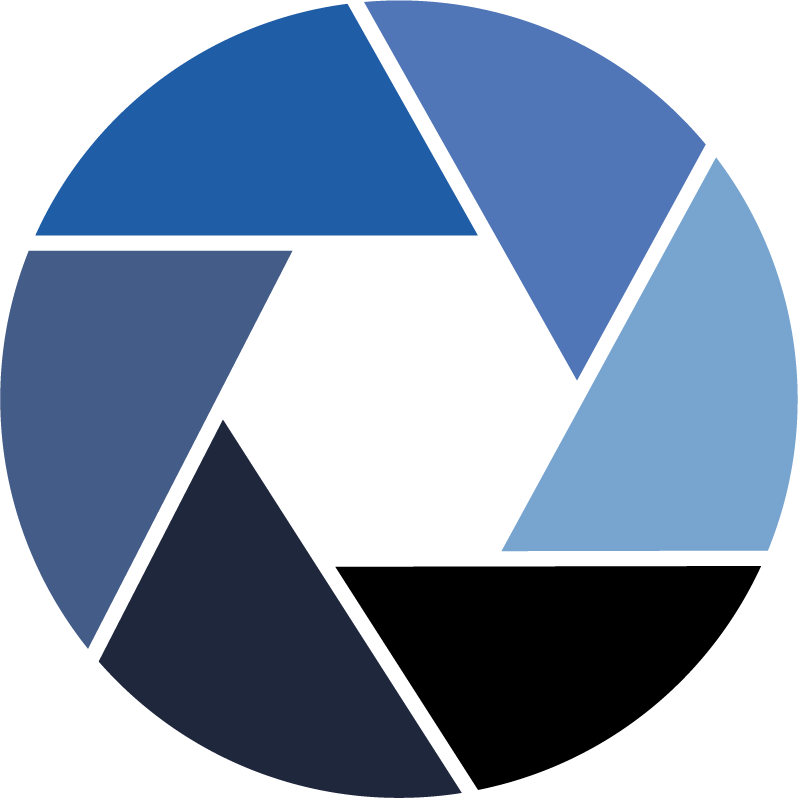 ctls-org.eu		     @CTLSlifeScience                                  Core Technologies for Life Sciences
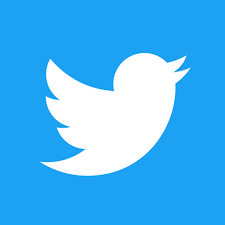 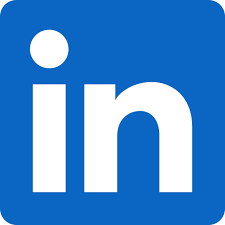